Особенности составления закупочной документации
Служебное письмо
- это обобщенное название различных по содержанию документов, выступающих в качестве инструмента оперативного информационного обмена между организациями.
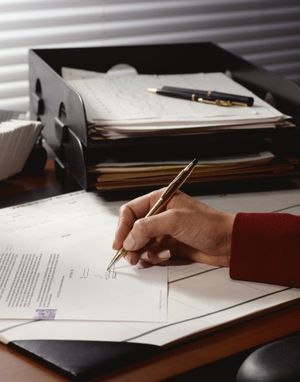 Требования:
Письма оформляются на специальных бланках (для писем) и подписываются руководителем организации или его заместителями в рамках представленной им компетенции;
Письма должны составляться грамотно, без грубых помарок.
Требования:
независимо от содержания письмо должно излагаться официально-деловым языком,

- содержать объективные сведения об излагаемых событиях и фактах, в необходимых иметь разъясняющие и дополняющие материалы.
Разновидности писем:
Циркулярные письма
Письмо-запрос
Гарантийные письма
Оферта
Рекламация
Сопроводительные письма
Письма-подтверждения
Письма-извещения
Письма-просьбы
Письма-напоминания
Информационные письма
Письмо-претензия
Рекламное письмо
Как написать письмо-претензию
Письмо-претензия (или иначе письмо-рекламация) – вид деловой корреспонденции, который применяется в тех случаях, когда одна сторона договорных отношений в письменном виде высказывает другой стороне недовольство качеством исполнения обязательств или же информирует о полном их отсутствии
Правила составления письма
Письмо-претензия всегда должно включать в себя
сведения об отправителе и адресате (если речь идет о юридических лицах, здесь надо указывать их полные наименования, а также, — касаемо адресата, — должность и ФИО лица, для которого оно предназначено);
причины его написания со ссылками на пункты договора, законы и пр. нормы, которые были нарушены;
возможные пути решения проблемы и санкции (также в соответствии с законодательством РФ), которые могут наступить для адресата в случае бездействия.
Если в письме приводятся какие-то суммы и сроки, их нужно вписывать как цифрами, так и прописью.
При наличии каких-либо дополнительных доказательств, их можно присовокупить к письму в виде приложений (это могут быть чеки, квитанции, доп.соглашения, фото, ссылки на видео файлы и т.д.). При этом в самом письме нужно обязательно отразить факт приложений, с указанием их количества и, если они письменные — числа страниц (по каждому из них отдельно).
Писать письмо-претензию можно как от руки, так и в печатном виде, но вне зависимости от того, какой путь будет предпочтен, послание нужно заверить «живым» автографом руководителя. При этом ставить на нем оттиск печати не обязательно (предприятия и организации с начала 2016 года освобождены от обязательства штамповать документы).
Пример составления письма-претензии
Заполнение шапки письма
Вверху документа указывается отправитель, т.е. в нужных строках пишется полное название предприятия (в соответствии с регистрационными бумагами), адрес и телефон для связи. Далее вписывается получатель: его наименование и конкретное лицо, к которому напрямую происходит обращение (должность, фамилия, имя и отчество).
Затем ставится дата составления письма и его номер по внутреннему документообороту, а также пишется название документа с коротким обозначением его смысла (например, «о нарушении по договору поставки»).
Заполнение основной части письма-претензии
В данном разделе следует описательная часть.
Сначала нужно указать причину составления претензии и если это нарушение пункта договора, соглашения или какого-либо др. документа, то надо дать на него ссылку, т.е. вписать его дату, номер и суть.
Если речь идет о денежных средствах, то их нужно указывать как цифрами, так и прописью.
Потом следует сформулировать сам текст претензии (когда проблем несколько, вносить их следует отдельными пунктами) и предложить исполнить свои обязательства в конкретные сроки (тоже цифрами и прописью).
Напоследок надо обрисовать действия, которые отправитель готов предпринять для более кардинального метода решения проблемы (например, обращение в суд).
В конце письмо нужно обязательно подписать, с расшифровкой подписи и указанием должности подписывающего лица.
Как отправить письмо
Письмо-претензию можно отправить несколькими способами.
Электронная почта;
факс;
почта России.
Что делать после написания письма
Письмо-претензия требует наличия ответа, причем возможно различное развитие событий: удовлетворение претензий в полном объеме, частично, а также полный отказ от их удовлетворения. Как правило, сам ответ также носит письменный характер, в виде отдельного письма или же резолюции, наложенной руководителем компании-адресата на полученную претензию.
В тех случаях, когда ответа нет, следует выждать не менее 30 дней, а затем подать иск в суд или жалобу в надзорную инстанцию.
Письмо-претензия о возврате денежных средств
Написание письма-претензии обязательно, если недовольный покупатель планирует обратиться за защитой своих прав в суд. Для этой инстанции обязательна фиксация того факта, что претензию сначала пытались разрешить в досудебном порядке, но порядок рассмотрения был нарушен либо просьба не удовлетворена.
Правила написания
Письмо-претензия составляется в произвольной форме, но с соблюдением основных правил делопроизводства. А поскольку этот документ может быть представлен в суд, нужно учитывать некоторые реквизиты, которые сделают его юридически актуальным, а при несоблюдении могут лишить такого статуса. К таковым относятся:
данные адресата претензии – лица, в том числе, юридического, нарушившего права подателя;
информация о заявителе, включая контактные данные;
суть претензии;
личная подпись подателя;
дата составления бумаги.
Как сформулировать претензию
Описывая фактическую ситуацию, приведшую к требованию возврата денег, стоит придерживаться таких рекомендаций.
Дата заключения договора (приобретения товара).
Основные обязанности сторон по договору.
Какие из указанных обязанностей были нарушены.
Требование подателя о возврате средств.
Сроки исполнения требования.
Меры, которые намерен предпринять заявитель при неудовлетворении его просьбы.
ВАЖНО! Пишите письмо-претензию в двух экземплярах. Постарайтесь получить на втором отметку о вручении (при личной подаче).
Индивидуальному предпринимателюРазбудскому Антону Михайловичу,юридический адрес: 426046, г. Ижевск,ул. Первомайская, д. 18от Добронравовой Ларисы Анатольевны,проживающей по адресу:426024, г. Ижевск, пр-т Победы, д 12, кв. 85

ПРЕТЕНЗИЯ НА ВОЗВРАТ ДЕНЕЖНЫХ СРЕДСТВ
Между мною, Л.А. Добронравовой (далее Покупатель), и ИП Разбудский А.М. (далее Продавец) 12.05.2017 г. был заключен договор № П9н125467, по условиям которого Продавец должен был в установленные сроки передать Покупателю комод с пеленальным столиком «Агафьюшка», а Покупатель обязался оплатить цену товара.
Обязательства Покупателя выполнены полностью при заказе товара 12.05.2017 г. Продавцом были исполнены сроки доставки товара, но при его передаче обнаружилось, что комод по характеристикам не соответствует предоставленному образцу. Фасады комода изготовлены не из крашеного, а из пленочного МДФ, габариты не совпадают с заявленными, пеленальный столик обтянут другим материалом. Все это не соответствует требованиям, установленным ст. 469 ГК РФ и ст. 4 Закона «О защите прав потребителей» — при продаже товара по образцу или описанию продавец обязан передать товар, которые соответствует такому образцу или описанию.
В соответствии со ст. 18 закона о защите прав потребителей, Покупатель вправе вернуть товар, не соответствующий образцу, и потребовать вернуть уплаченную за него сумму.
На основании вышеизложенного, требую в десятидневный срок со дня получения данной претензии вернуть Покупателю денежные средства, уплаченные им за комод с пеленальным столиком «Агафьюшка», в соответствии с выписанной квитанцией. В противном случае Покупатель обратится в суд с заявлением о защите прав потребителя, выплате неустойки и возмещении морального вреда.
13. 05. 2017 г. /Добронравова/ Л.А. Добронравова
Письмо-претензия о невыполнении условий договора
Структура письма-претензии
Составить претензию следует, исходя из обычных требований к такого рода документам.
«Шапка» – сведения об адресате: физическом или юридическом лице, нарушившем договорные обязательства.
Данные подателя.
Название документа.
Реквизиты договора, условия которого не выполнены.
Перечисление нарушенных обязательств.
Результаты, к которым привело неисполнение.
Сроки исправления нарушений.
Дополнительная информация, если она необходима.
Письмо-претензия о погашении задолженности
Особенности составления
Структура претензионного письма является обычной, а содержание оформляется в свободной форме с обязательными ссылками на нарушенные пункты о сроках и сумме уплаты по договору. Нюансы варьируются в зависимости от типа договора:
купля-продажа;
аренда;
договор подряда;
перевозка;
хранение;
оказание услуг;
иное.
Желательной является ссылка на законодательные акты, которые оказались нарушенными. Обязательно указание сроков, в течение которых контрагент согласен принять средства в уплату задолженности без неустойки (или с указанной неустойкой), не обращаясь за взысканием в суд.
Письмо-претензия о некачественном товаре
Письмо–претензия о ненадлежащем качестве товара может направляться таким адресатам:
поставщику в случае доставки товара, качеством не соответствующего договору;
организации, продавшей товар ненадлежащего качества конечному потребителю.
Большинство таких документов направляется как раз в соответствии с защитой прав потребителей.
На какой результат рассчитано претензионное письмо
В такого рода документах всегда принято указывать, на что рассчитывает податель письма по отношению к адресату. Если речь идет о ненадлежащем качестве купленного товара, то, в зависимости от конкретной ситуации, у подателя письма есть выбор, который необходимо озвучить в документе:
заменить некачественный товар на другой аналогичный, но надлежащего качества;
заменить испорченный товар на такой же, но другой марки или артикула (по договоренности, с доплатой или без);
уменьшить цену, уплаченную за товар, соразмерно с дефектами;
бесплатно исправить недостатки, несовместимые с качеством товара;
оплатить устранение дефектов в товаре, выполненное потребителем или сторонним лицом;
вернуть все деньги, которые были уплачены за товар, возвратив его продавцу (расходы по возврату ложатся на продавца).
Дополнительные нюансы
Помимо озвученного требования, которое допускается Законом о защите прав потребителей, и обычных реквизитов. Обязательных для деловой переписки, в письме-претензии о некачественном товаре должны содержаться подтверждающие сведения. Они могут быть в виде приложений документов, свидетельствующих о факте оплаты товара и несоответствии качеству. Ими могут быть:
копии чека, квитанции;
технический паспорт на товар длительного пользования (копия);
копия гарантийного талона на ремонт;
акт об экспертизе технически сложного товара и др.
Домашнее задание:
Составить по выбору письмо-претензию:
о невыполнении условий договора
о погашении задолженности
о некачественном товаре
 о срывах сроков поставки
Выслать на электронную почту EAParamonova@fa.ru